Робот-собака р/у Smart Dog, HappyCow
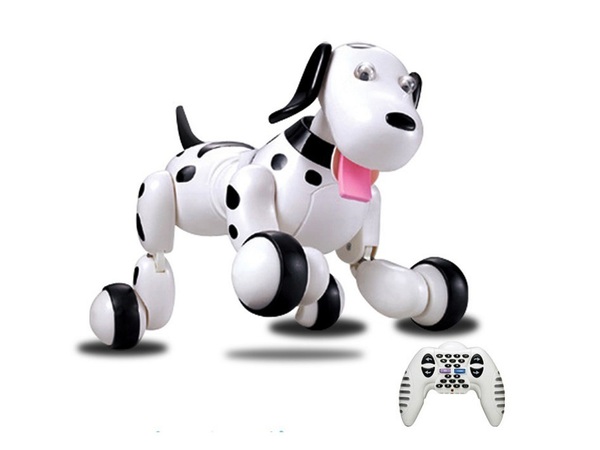 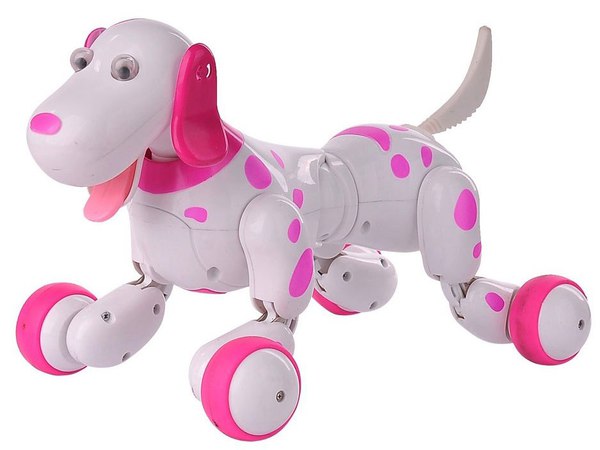 Зміст
https://distributions.com.ua/brands/happy_cow
Ключові відмінні особливості товарної  лінійки
Загальні переваги
- Робот-собака активно виконує команди з пульта. На пульті зазначені команди, які може виконувати собака.
 - Легкість в керуванні. 


- Керування на перешкодостійкій частоті 2.4 ГГц.
- Дозволяє контролювати роботу собаки на великій відстані. Можна керувати кількома собаками одночасно.


Вбудований LiPol акумулятор.- Вбудований акумулятор підвищує швидкість заряду і звільняє від необхідності купувати батарейки.

- Вбудовані гіроскопи. - Дозволяють собачці перевертатися і вставати, повертатися навколо себе і лягати, робити випади вперед і сидіти.
Виконує
 команди
 з пульта
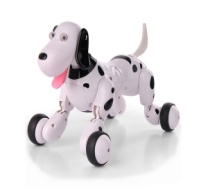 Керування 
2,4 ГГц
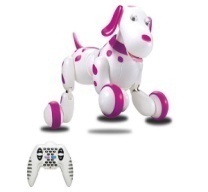 Вбудований
 LiPol
 акумулятор
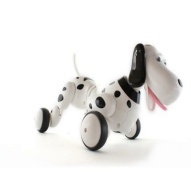 Вбудовані 
гіроскопи
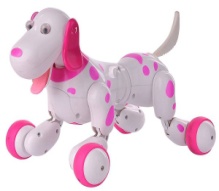 Ключові відмінні особливості товарної  лінійки
Додаткові переваги
- Підсвічування оченят  і дзвінкий гавкіт собачки обов'язково привернуть увагу дитини і дорослого.







- Комплектація RTR - все необхідне є в комплекті.- В комплекті вже є все необхідне для початку захоплюючої гри: пульт, зарядний пристрій, USB інструкція.
Яскравий 
дизайн
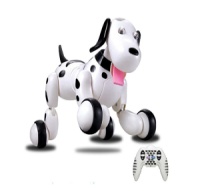 RTR
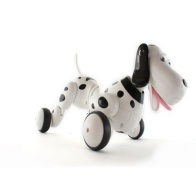 Інноваційні розробки
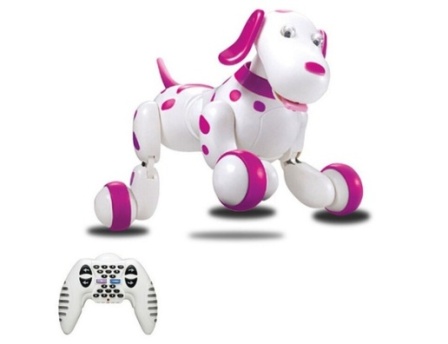 HC-777-338p, 
HC-777-338b
HC-777-338p, HC-777-338b
У робота-собаки складна механіка лап з гнучкими суглобами. За рахунок цього вона пересувається і робить складні нахили і повороти.Завдяки наявності гіроскопа собака може вставати.
Асортимент:порівняння моделей
Асортимент: порівняння моделей